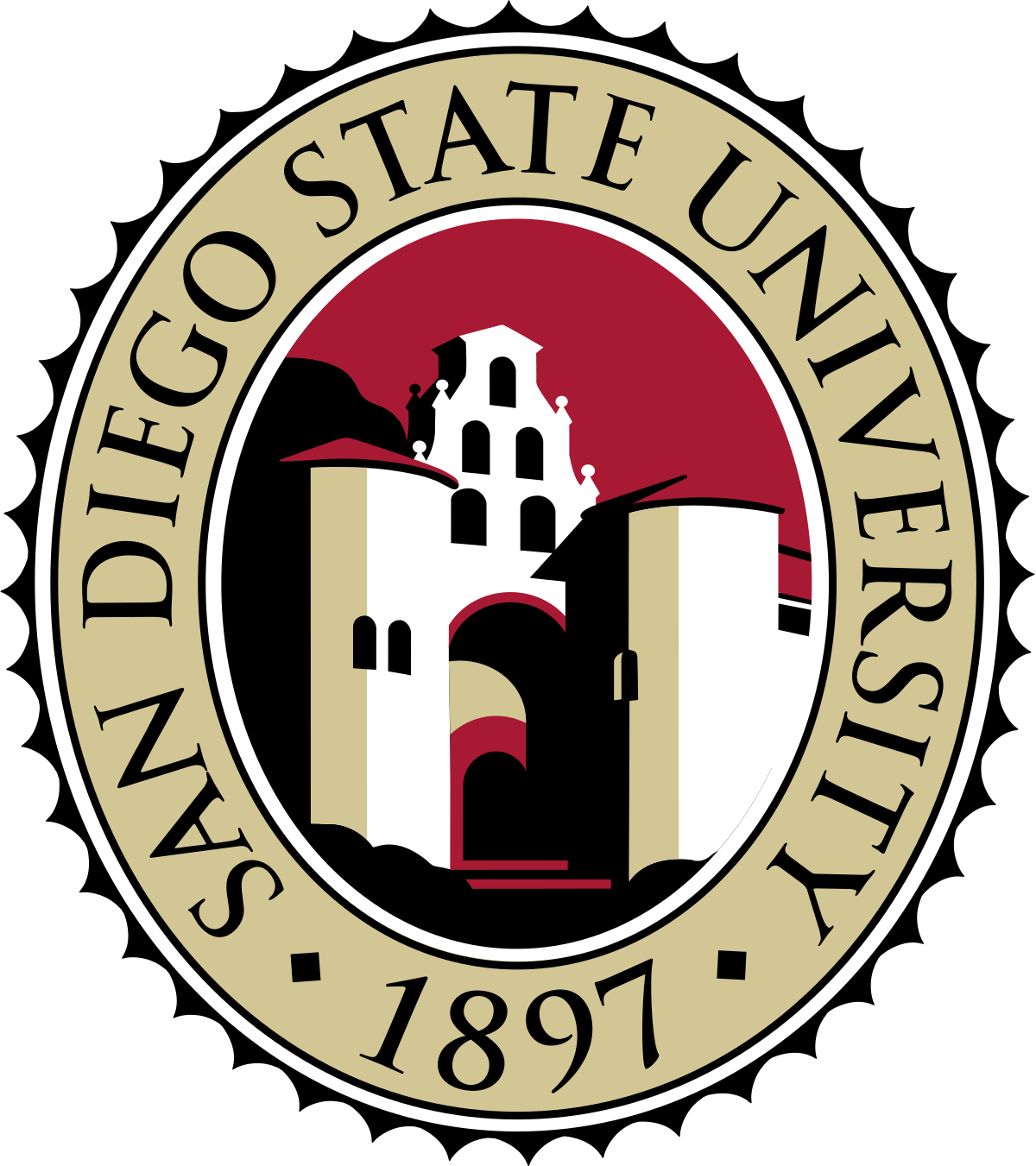 San Diego State UniversityCollege of EngineeringDepartment of Civil, Construction, and Environmental Engineering
CON E 652 – Work zone Safety with Wearable Sensors
Dr. Reza Akhavian
Introduction
Work zone construction workers are exposed to both internal and external safety risks. 	
Internal risks refer to potential injuries as a result of ergonomic hazards, whereas external risks concern the possibility of accidents with oncoming vehicles. 
Injuries due to improper or prolonged use of hand tools are examples of internal or ergonomic risks and motor vehicles speeding towards or near work zones illustrate possible external risks.
Dr. Reza Akhavian
2
[Speaker Notes: Queue: delay]
Introduction
Informed by the statistics of workers’ safety issues in work zones and inspired by recent advancements in pervasive sensing devices and computing powers, this project aimed at developing a holistic approach to recognize a hazard and inform workers to respond in time. 
Toward this goal, a smartphone application was developed to detect internal and external risks and alert exposed workers.
This is an integrated system that captures signals from the smartphone sensors as well as cameras installed on the road leading to the work zone.
Dr. Reza Akhavian
3
[Speaker Notes: Queue: delay]
Methodology
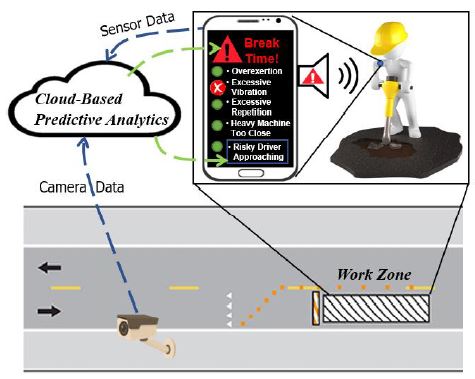 Dr. Reza Akhavian
4
[Speaker Notes: Queue: delay]
Data Collection
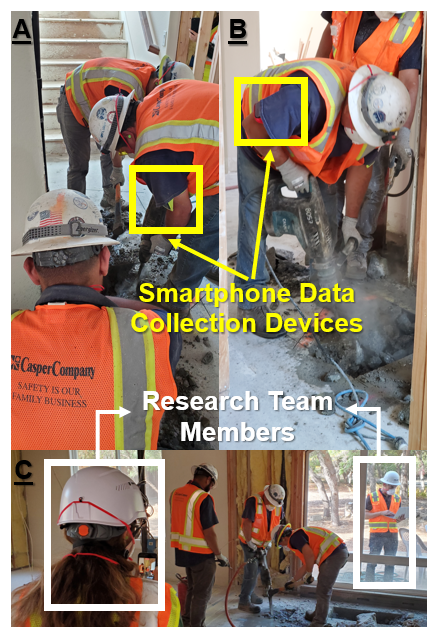 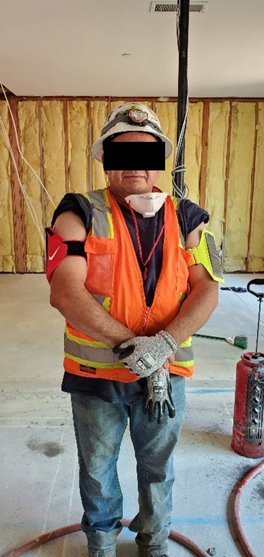 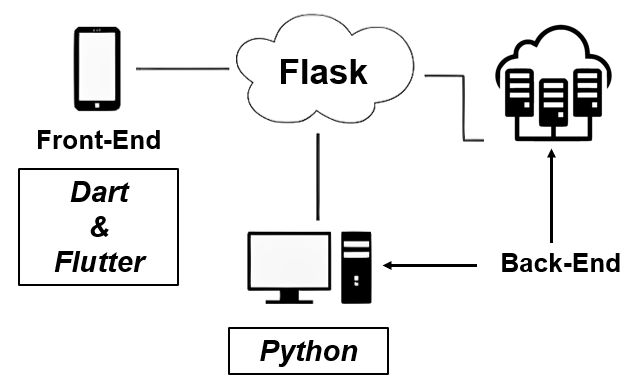 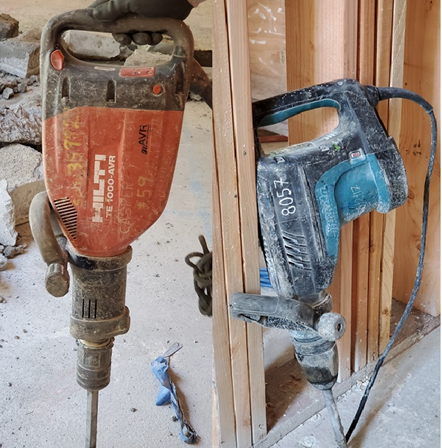 Dr. Reza Akhavian
5
[Speaker Notes: Queue: delay]
Results
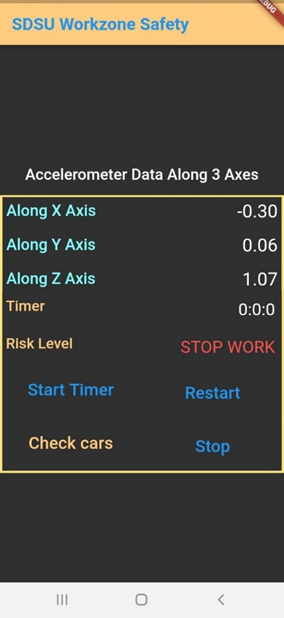 Dr. Reza Akhavian
6
[Speaker Notes: Queue: delay]
Results
Dr. Reza Akhavian
7
[Speaker Notes: Queue: delay]